端到端合规方案和SBOM技术和运营架构设计
郑志鹏
openEuler的合规场景openEuler, 合规问题场景复杂，合规要求高。包括约200+自研项目，8000+镜像项目， 也会面对大量外部和上下游社区和用户。MindSpore和openGuass都是openEuler的子集。
上游开源社区
openEuler社区
合规场景
自研项目
外部开源项目
镜像上游项目
1初始引入
下游商业发行版
2更新合入
4开源发布
4开源发布
openEuler ISO
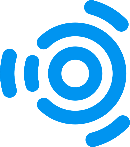 3
3
4开源发布
1初始捐赠
2贡献
合入
3开源使用
4开源发布
外部用户
2贡献/更新合入
3开源使用（开源软件也会依赖使用其它开源软件)
4开源发布
1初始引入/捐赠
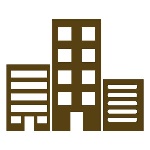 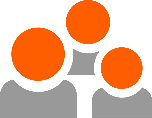 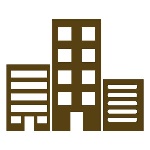 合规程度度量
各种notice自动化生成
新增代码合规信息“清晰性”检测
SBOM生成与维护
License形式化模型：解决兼容性与遵从清单生成
版本级兼容性复查
其他合规事项：商标，专利，EAR合规，需联合其他社区、律师团队、标准组织构建。
场景一：初始引入/捐赠
设计理念: 半自动化中，备案制 VS 审批制，门禁2.0-带反馈
因工程能力的限制，很多场景/流程中无法做到100%自动化（今年的目标是自动化率50%）那么一定会有需要用户人工填写的部分，比如，项目涉及的专利情况。
开源社区因为有开发者体验的约束，同时缺乏全职的快速响应的审批人员，对于非高风险流程，宜多采用备案制而非审批制。备案结果通过看板实时推送给社区运营和关键决策人员, 压缩有风险的备案情况的处置闭环时间，可以称为“后置审批”
备案制虽然可能有信息缺失，不准确，但相对无备案，还是有很大的合规约束能力，是效率和合规的折中方案。
对于高风险的流程，比如版本发布，因多采取审批制，审批机制应该支持团队多人共同决策。
门禁2.0-带反馈备案的门禁系统
合规事件数据库
用户提交新项目引入PR
机器人PR评论提示反馈备案链接
门禁调用多个工具进行扫描
用户进入备案链接填写信息
显示度量结果，给出整改指南
如门禁结果中有需反馈项
机器人在PR中打上备案完成标签，PR变跟为可合并状态
用户PR合入
用户完成整改，填写审计信息
场景二：贡献/更新合入
贡献场景流程图
源代码
片段引用扫描
声明清晰检查
合并构成的PR的SBOM信息
新增依赖的合规度量
PR
包管理文件
依赖分析工具
软件成分数据库
合规事件数据库
宜采用图数据
合并PR前版本的SBOM信息
License模型规则检查
二进制License遵从清单
源代码License兼容性问题
源代码License遵从清单
二进制License兼容性问题
理论研究及技术突破
合规的研究方向是以前沿理论技术、学术论文等作为支撑，调研大量学术论文，并从中发掘技术研究方向、技术突破点以及通过工具实现其能力。
论文研究
技术突破
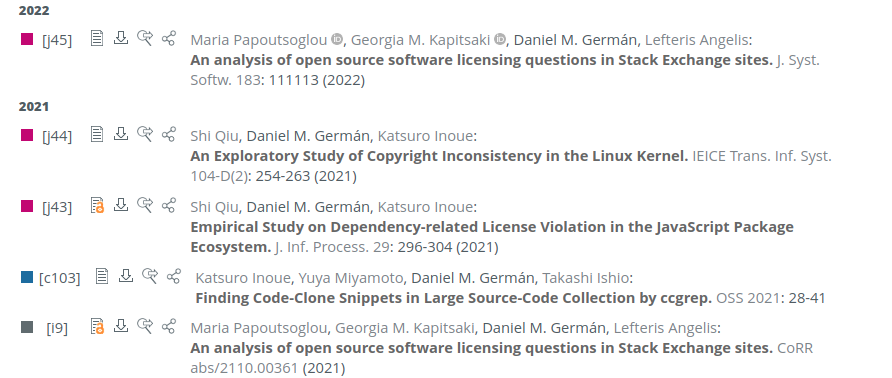 文本相似度算法的调研
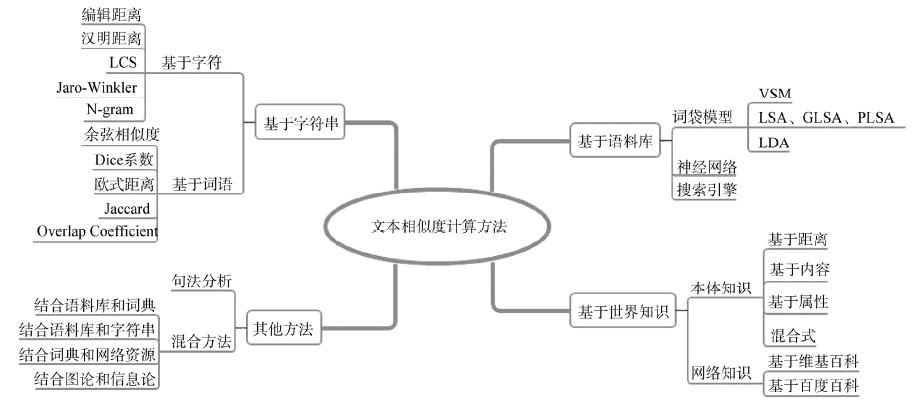 License形式化建模理论支撑：许可证集成模式
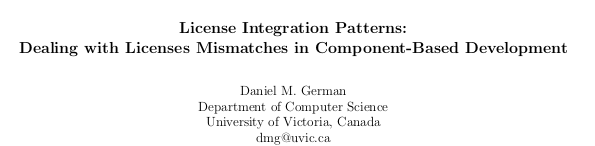 吕蒙：基于文本相似度算法实现的license文本识别工具
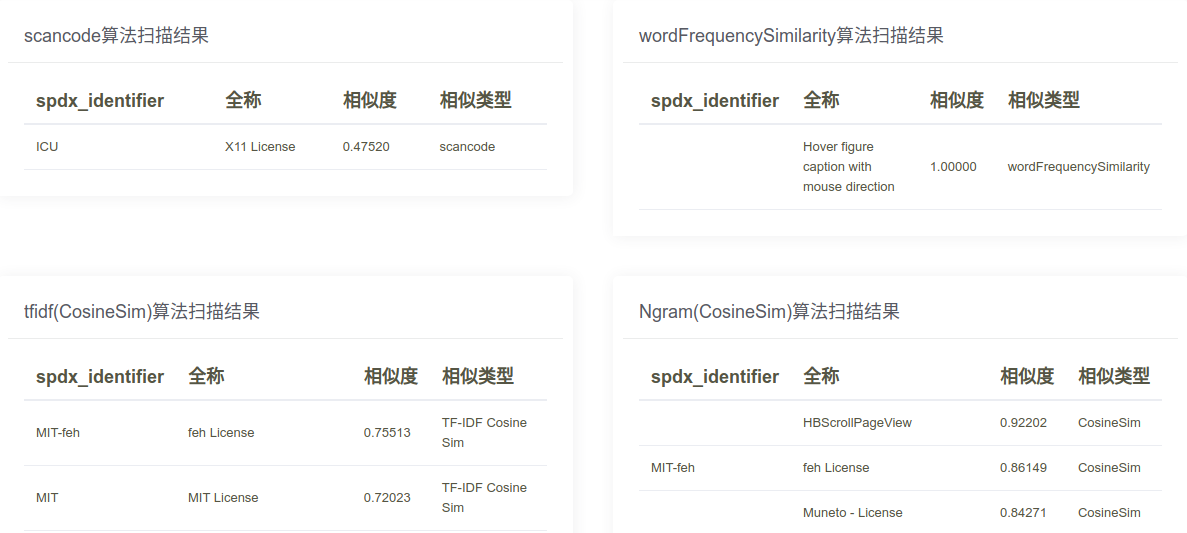 海量代码引用克隆检测，Winnowing
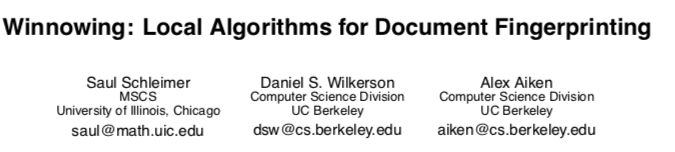 场景三：开源使用
场景四：开源发布
场景五：合规看板
统一UI
统计视图
审计视图
风险视图
合规事件数据库
软件成分数据库
Road map
初始引入/捐赠合规， 6月初上线
Scanoss 镜像仓 6月底上线
场景二、开源使用相关功能7月底原型，9月底上线。
SBOM输出功能7月原型，9月底上线
合规信息提取功能, 验证功能，5月底上线。
License形式化模型， 5月15日前打样（mit, bsd系列），6月中完成20+License，7月中流行的License兼容表测试通过，7月底软件原型。
License兼容性报表和遵从报表10月底。
Thanks you